Working Safely During the Pandemic
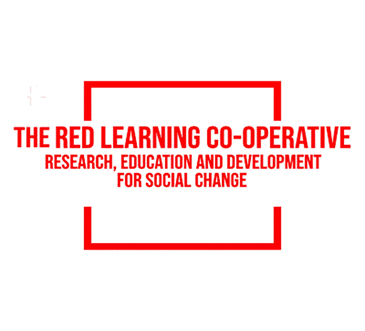 [Speaker Notes: Introduce session: this is a movable feast, the situation changes daily, which means our needs also change.  But this is a basic 6 step guidance that NUJ have put together, along with other resources, all available on the NUJ website.  Will show you some of the resources at the end.]
Learning outcomes
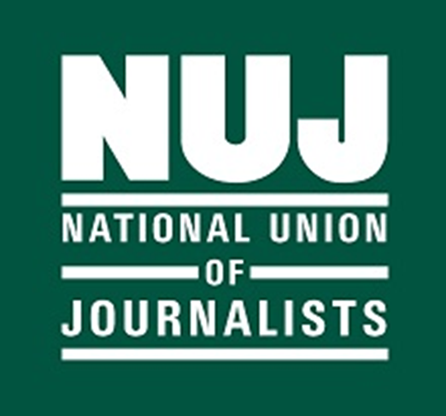 This webinar will enable participants to:
Understand why it’s important to look after your health and wellbeing at this time
Identify some of the challenges you face in working safely, whether from home, in a workplace or a blend of the two 
Be clear about what support you can expect from your employer/self-employed
Identify support available from NUJ
[Speaker Notes: Overview – working at home is not for everyone, some people have taken to it and instantly enjoy it, others have struggled with it. Most of us will be up and down, enjoying it one minute, hating it the next. Loneliness, isolation, a shift in relationship dynamics and frustration at multiple distractions are just some of the challenges. This on-line session has been written to give you some ideas about how you can deal with some of the challenges you are facing. 

This is not just about surviving this new way of working throughout this crisis, how ever long that may be, but this is about how to thrive, be productive, stay focussed and positive throughout this uncertain time. And, identifying how you feel now is a really important starting point. But it is only the start, recognising that how we feel may change from day to day, some days we will feel good, and others we may feel down, anxious and worried. This is normal and understanding your new normal, acknowledging it and putting things into place to help you is what this session is all about. 
We also recognise that challenges may have changed since lock down began and many of us have been back to our workplaces or plans are being made to return to workplaces over the next couple of months]
Why look after your health?
A crisis is scary

Poor physical health can have a detrimental impact on your mental health
Fear of the unknown can cause stress/anxiety

Helps us to be fit, productive and positive
[Speaker Notes: Mental health of workers - significant changes that have taken place to workloads and working practices across all workplaces. It is foreseeable that workers will experience fears for their own health and safety and that of others in their care which could be exacerbated by any move to reopen workplaces to non-essential workers before it is safe to do so. Some potential stressors arising out of the current health crisis could include, bereavement, financial hardship, job insecurity, excessive workload, health concerns, and concerns about new ways of working etc.

The pandemic has thrown up many challenges, including highlighting the inequalities in our society and how the government has dealt with (or not!), high risk groups, such as older people and those with disabilities, and how employers have managed working with employees who are in high risk groups

Scary – a crisis such a covid 19 can very scary as there are more unknowns at the moment than known. Everything we know has been tipped upside down. This will affect how we respond and can take time to manage. When we are scared we often react emotionally: the  ‘flight, fright, freeze’ response. 
These emotional responses also have an impact on other parts of our body
Head
When you breathe too fast or too deep, you may feel a little lightheaded, sometimes leading to hyperventilation. Although this can be a terrifying experience, your body is just trying to get more oxygen and blood to your large muscles so you can fight, run, or hold still.
Eyes
When you are confronted with danger, your pupils get bigger to let in more light so you can better spot the danger. This can make things seem brighter or fuzzier, and you may even see some black spots or other visual effects.
Sweat Glands
Your body works hard to help you get ready for danger. It takes a lot of energy, which can cause your body to heat up. Sweat from your underarms, palms, or forehead cools down your body.
Heart
When your body is preparing itself for action, it makes sure blood and oxygen is pumped to major muscles like your biceps or thighs. This gives you energy and power to strike out at danger or to run away as fast as you can.
Stomach
When your body thinks you are in danger, it puts all its resources into protecting you. Other systems in your body (like your digestive system) slow down, because your body thinks giving you energy to deal with the danger is more important than digesting that sandwich you had for lunch. Of course, this means you might get an upset or sore stomach from that sandwich sitting in stomach acid while it waits to be digested once the danger passes.

All these physical responses can lead to an increase in heart rate (increased blood pressure), a flood of stress hormones (adrenalin and cortisol) , tiredness, fatigue, lack of motivation, and our immune system can start to be compromised.

Helps us to be mentally and physically fit, productive and positive. Actively and consciously managing our physical and mental health will help to thrive and find some enjoyment and pleasure in this uncomfortable situation. 

According to ONS figures released on 18th August, almost one in five adults (19.2%) were likely to be experiencing some form of depression during the coronavirus (COVID-19) pandemic in June 2020; this had almost doubled from around 1 in 10 (9.7%) before the pandemic (July 2019 to March 2020
Adults who were aged 16 to 39 years old, female, unable to afford an unexpected expense, or disabled were the most likely to experience some form of depression during the pandemic]
2. What are some of the challenges?
[Speaker Notes: 1.Looking into the future We are all experiencing a new way of working and living. It doesn’t matter if you have worked at home before or not, this is strange and unsettling time for us. Looking ahead, planning for whatever it might be, work, holidays, outings etc, is built into most people lives. We are not used to living day by day, as educators, we are so used to planning ahead.
A more recent challenge for many could be the anxiety about the lock down ending, and what this means for returning to work.  We are hearing rumours about what life might be like after lock down: phased returns, more online teaching and the fear of job loses, which NUJ is certainly keeping a close eye on.  

2. No structure in our day. How do we develop  structure when we have never done it before or relied a workplace to provide that structure. Workplaces give us a framework to build our lives around and if we don’t have that to rely – we have to find a way of doing it for ourselves. Without a structure it is easy to overwork and find it difficult to prioritise and divide work and home life.
Many employers are treating this as ‘business as usual’, expecting us to do the same amount of work, or even more work as there is no daily commute for some of us.  In fact, they are missing the point that working at home is completely different, plus we are in such a time of uncertainty that we need to manage the time we have very differently, and cannot be expected to do the same or more work. Start times to the day will vary, depending on how much sleep you have, how you feel when you wake up and expecting us to be logged on at 9am everyday is not acceptable.  NUJ has a campaign on workload, It’s Your Time

3. We may live alone and when life is “normal” we may enjoy living alone. But living everyday in isolation with no human interaction can lead to cabin fever. Colleagues often form your social circle and when you don’t have that you have to find new ways of contacting friends and making new relationships.  If you have a workplace issue, it is crucial that you inform your branch and get some support. Other members may be experiencing similar issues, so employers need to be challenged. 

4. It’s easy to slip into bad health habits particularly when you don’t have a structure, you are close to a fridge, when you can’t go outside or have no access to the outside. You may live in a flat, in a tower block or have no garden. Or without breaks, you may forget to eat or snack on unhealthy foods rather than stop and have a proper lunch. You may even be finding it difficult to buy healthy food because you are self isolating and relying on others to provide food or your income has dropped of disappeared overnight, so how do you afford it?

An article from the Guardian on 3rd May revealed that alcohol consumption during the lock down had increased dramatically: according to Dr Tony Rao, a consultant psychiatrist at the South London and the Maudsley hospital group, which is the NHS’s largest mental health trust: Over half the people referred to my team in recent weeks have been for alcohol and drug problems, but mainly alcohol problems, linked to the lockdown, “Their problems have been worsened because they are socially cut off.

We are all plugged into computers, laptops , tablets and phones and may be working at a kitchen table or sitting on a sofa. So our posture and position may not be good or healthy. Lots of NUJ H&S factsheets including advice on using laptops safely  https://www.NUJ.org.uk/hsfacts]
2. What are some of the challenges?
[Speaker Notes: 5. There is an overload of information, some credible some not, and the temptation is to constantly check newsfeeds, websites, radio and tv etc. Overwhelmed with information it can be struggle to work out what we need to know to keep informed and safe, and what is excessive and harmful to us.
What may have started out as an interesting way of communicating for work and with family and friends may now have become a nightmare.  Collective connectivity is vital, but how do we balance online for work and all of the family meetings or quizzes? The BBC have produced an article on zoom fatigue, which we will chare with you.

6. On top of learning new technology, we have daily tech issues:  Bandwidth is being tested to the limit in most households and if you have children, competing with them can lead to slow speeds and screens hanging or not being able to use certain features. IT departments at work may also be overwhelmed so getting things sorted out can take time. 

7. You maybe working at home with children, other relatives, dogs etc so the chance of you have an interruption free work life is very remote. How do you learn to manage it with getting frustrated?

8. Brain fog is a term that has been used by people to describe thee difficulty many of us having in concentrating and focussing on anything! It can come and go and is likely to be around for some time. It describes when our  brains are full of competing thoughts, anxieties and worries and it is difficult to see any clarity of thought.
We will just pause for a minute, if anyone wants to share any of their challenges on the chat, then please do so.]
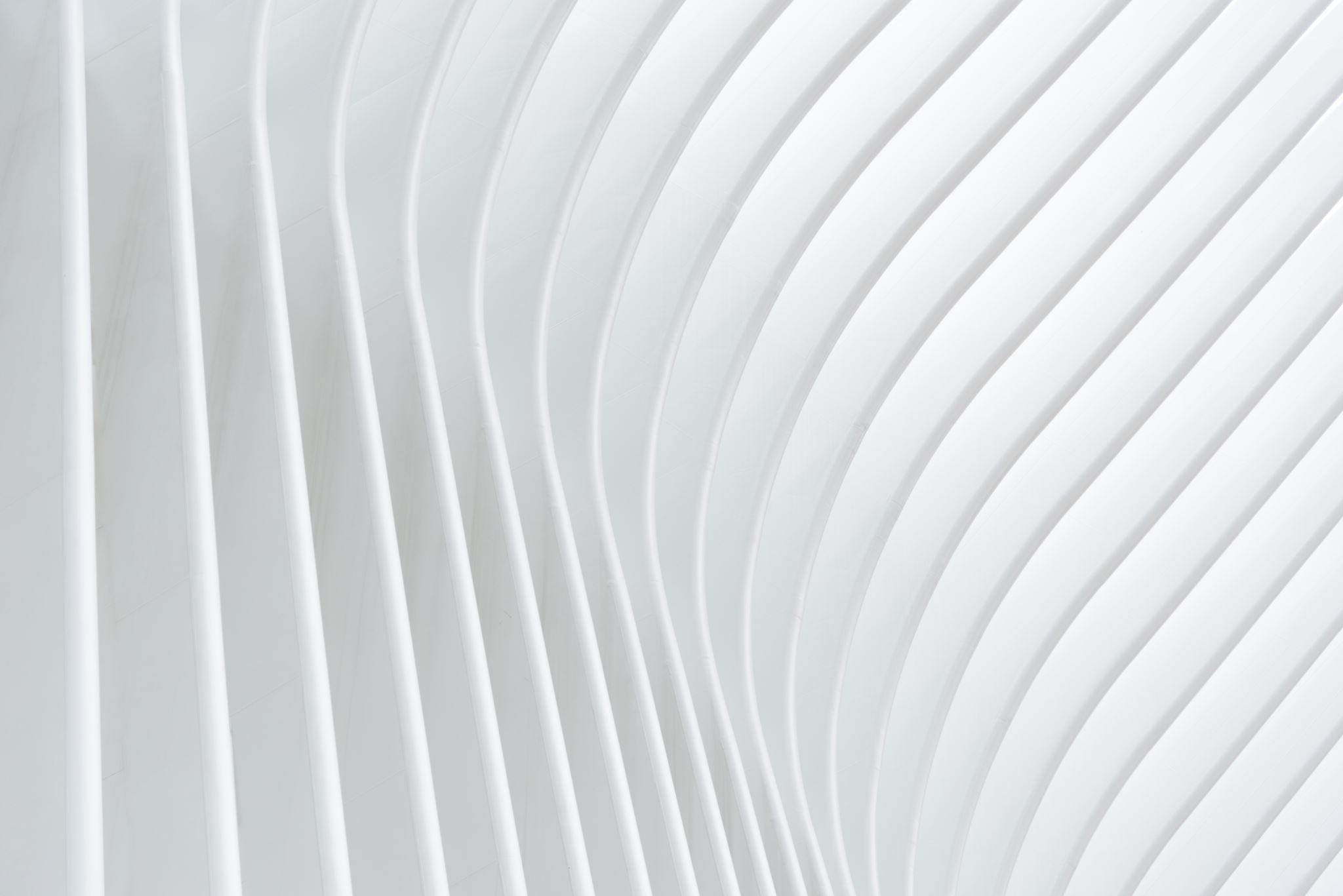 3. What next?
[Speaker Notes: This is about what are the challenges coming up in the autumn. Obviously this slide will need tweaking as we move through the autumn.
. The ‘new normal’ of interruptions and dealing with family/domestic issues = kids returning to school/ going to a new school/preparing (how exactly) for exams (that may not happen as expected), positive testing in schools; relationships with at risk parents & older siblings and friends; etc etc. Forming bubbles with other ‘family units’
Work relationships= work is a social activity, and we are social creatures; some of the pleasure of work is wrapped up in building relationships with colleagues (both working relationships and as friends); so how can we ensure that that is still happening? We still need support each other  both professionally (much of how we learn to do our jobs is informal when we ask a colleague “how do I do this?” or “how do you teach that?”) and personally. Is there a role for the union locally? Can we build locally support networks around union membership? Can participants see a role for themselves in this? Networking and rebuilding relationship with your teams and colleagues after so long being apart


6. The ongoing daily tech issues, as Bandwidth is being tested to the limit in most households and if you have children, competing with them can lead to slow speeds and screens hanging or not being able to use certain features. IT departments at work may also be overwhelmed so getting things sorted out can take time.  
Not having the right equipment to work at home, as well as having to learn new technologies (see next point) –how many people have been assisted by their employer with equipment and training/support?

7. Skills issues= there may have been a lazy assumption by employers that as we got through the spring term we all magically acquired, and fully mastered, new skills. The skills, tools and techniques, needed to work in this new situation need to be fought for. If the employers get this right we will emerge from the nightmare better at our jobs. If they just leave it up to us to develop our skills, or worse take a punitive line against lecturers who are not so conversant with the required new skill set, the nightmare will only continue. Skills are a union issue. All branches should have at least 1 Union Learning Rep to push management on this issue. Most employers will engage around this agenda. We want  to formalise discussion of skills and training issues; at best these issues were previously raised in an ad hoc fashion as part of other negotiations. That won’t do now. 


8. How will we work?  For now we should acknowledge the amount of unknown factors here is a massive problem. For example, what will be the blend of face-to-face and online delivery? For how long will that blend continue? What extra support will learners need (let alone lecturers) and how will that be provided? Demographic of student body e.g. in FE high proportion of BAME students, older and more likely to have a LDD. 

Pastoral care for students – refer to Oxford University study on young people and mental health. How are young people going to react when they are back at college/university? What provision has the college/university made to provide pastoral support when we know that high numbers of youth support services many no longer be in operation.

We will just pause for a minute, if anyone wants to share any of their challenges on the chat, then please do so.




HEPI blog https://blogs.ucl.ac.uk/ioe/2020/07/31/higher-educations-new-normal-building-connections-in-the-post-covid-19-era/
Sage https://assets.publishing.service.gov.uk/government/uploads/system/uploads/attachment_data/file/903321/S0599_SAGE_Paper_on_Further_and_Higher_Education_ORIGINAL.pdf

You will have a better feel than me [RH] here.
Family/domestic issues = kids returning (partially??) to school/ going to a new school/preparing (how exactly) for exams (that may not happen as expected); relationships with at risk parents & older siblings and friends; etc etc. Forming bubbles with other ‘family units’

Work relationships= work is a social activity, and we are social creatures; some of the pleasure of work is wrapped up in building relationships with colleagues (both working relationships and as friends); so how can we ensure that that is still happening? We still need support each other  both professionally (much of how we learn to do our jobs is informal when we ask a colleague “how do I do this?” or “how do you teach that?”) and personally. Is there a role for the union locally? Can we build locally support networks around union membership? Can participants see a role for themselves in this? Networking and rebuilding relationship with your teams and colleagues after so long being apart

Skills issues= there may be a lazy assumption that as we got through the spring term we have all magically acquired, and fully mastered, new skills. The skills, tools and techniques, needed to work in this new situation need to be fought for. If the employers get this right we will emerge from the nightmare better at our jobs. If they just leave it up to us to develop our skills, or worse take a punitive line against lecturers who are not so conversant with the required new skill set, the nightmare will only continue. Skills are a union issue. All branches should have at least 1 Union Learning Rep to push management on this issue. Most employers will engage around this agenda. We want  to formalise discussion of skills and training issues; at best these issues were previously raised in an ad hoc fashion as part of other negotiations. That won’t do now.  

How will we work? This sets up the next slide about employers’ responsibilities. For now we should acknowledge the amount of unknown factors here is a massive problem. For example, what will be the blend of face-to-face and online delivery? For how long will that blend continue? What extra support will learners need (let alone lecturers) and how will that be provided? Demographic of student body e.g. in FE high proportion of BAME students, older and more likely to have a LDD. 

Pastoral care for students – refer to Oxford University study on young people and mental health. How are young people going to react when they are back at college/university? What provision has the college/university made to provide pastoral support when we know that high numbers of youth support services many no longer be in operatiom.]
3. Strategies
Acknowledge your stress
Develop a routine that works for you
Being connected
[Speaker Notes: Strategies are split into two – individual ands collective

Don’t ignore stress – that doesn’t make it go away. Reminder, fight, flight, freeze. 
Routine – daily, get up at regular times, find a place to work, make time to have breaks. Think about light. Plan your day, but remember you cannot work to the same rate as your normally would, be realistic about what you can achieve. Make sure your aims are realistic. Review your plan each day, if you are giving yourself too much to do, cut it down. There is a tendency to overwork. Think about what routine you may want to put into place if you are going back into the workplace taking into account the need to look after yourself, mentally and physically.

Remember, you maybe juggling a whole set of responsibilities, work, family, shopping and caring for others outside of your house. You can’t do this without looking after yourself first!
Assess your workstation, kitchen table, desk, where ever you are working. Make sure your chair is comfortable and supports your back. Moving in around regularly is crucial. Stretching, rolling your shoulders backwards and forwards, deep breathing from your diaphragm are all useful techniques. There are links at the end to further information about these.

We know that F2F communication is the most beneficial way of communicating with anyone. With the demands to keep in contact growing from work to family and friends, you need to consider how much of your time you want to be connected and how you do this. Zoom fatigue https://www.bbc.com/worklife/article/20200421-why-zoom-video-chats-are-so-exhausting. Face to face, whattsapp or face to face. 
.]
3. Further strategies
[Speaker Notes: Don’t ignore stress – that doesn’t make it go away. Reminder, fight, flight, freeze. 
Remember, you maybe juggling a whole set of responsibilities, work, family, shopping and caring for others outside of your house. You can’t do this without looking after yourself first!
Assess your workstation, kitchen table, desk, where ever you are working. Make sure your chair is comfortable and supports your back. Moving in around regularly is crucial. Stretching, rolling your shoulders backwards and forwards, deep breathing from your diaphragm are all useful techniques. There are links at the end to further information about these.


Move around, try some of the free online workouts, have a daily walk or jog. If you have stairs run up and down them 5/6 times a day. They key is get your heart racing and avoid a reduction in your muscles mass through to much sitting about. There is also a strong link between feeling healthy physically and feeling mentally fit. 

Considering ‘sleep hygiene’ is so important: sleep station is a website and resource to help you with sleep and associated problems. Suggest simple things like a bedtime routine of time, quiet space, no screens at least an hour before and not in the room. Get rid of mobile as an alarm clock, reduce alcohol and caffeine consumption in the evenings]
4. What should you expect from your employer?
Looking after your health, safety and welfare
Well being support from employer
Equality
Training 
Policies
Communication and support
[Speaker Notes: Collective issues to address through branches

Prevent the spread and transmission of COVID-19 
 conduct 'suitable and sufficient' risk assessments in consultation with trade unions 
identify all potential hazards and risks  
all those identified as being at a greater risk need to also be specifically identified in any risk assessment 
risk assessments should include those who are at greater potential risk of infection or poorer outcomes from COVID-19 (including long-term health conditions, older age, pregnancy, and Black and Minority Ethnic people) 
provide sufficient information, instruction and training to ensure you understand the hazards, and control measures
Ensure they communicate their risk management systems
Regularly review their risk assessments with trade unions
Provide a safe system of work
Regular contact and support.




Need to keep an eye on Government guidance here as it’s changing all the time. 

The latest FE guidance (15 July 2020)
https://www.gov.uk/government/publications/coronavirus-covid-19-maintaining-further-education-provision/what-fe-colleges-and-providers-will-need-to-do-from-the-start-of-the-2020-autumn-term

was clearly written at a moment when “we are continuing to make significant progress in tackling the virus”. So whether we should rely on the detail of that advice is doubtful, but we should hold institutions to the underlying principles in the advice, such as 
Implementing protective measures, including “managing the number of learners in attendance at any one time and how much they mix with other learners and staff”
Can the numbers of students and staff expected to attend be safely accommodated?
What other support services will be needed?
What additional measures will need to be provided to ensure everyone’s safety?

There are numerous other details within the guidance that we could pick out. I won’t insult your intelligence with spoon feeding! So please pick out the most salient examples of government advice to institutions based on your experience and what you’ve heard members raise on these webinars previously. 

The overarching point is that our perception of what constitutes “a safe workplace” and the employers’ rarely align. Furthermore, we know the detail of how the job is done in a way which managers won’t; we want to collectivise these questions and raise them through NUJ, which requires us to know how to do that and to actively support the NUJ safety rep! 

I haven’t found the HE equivalent, but will share when I’ve got it.  


https://www.NUJ.org.uk/media/10897/FE-workplace-return-negotiating-guidance/pdf/NUJ_covid19_fe_workplacereturnguidance.pdf

https://www.NUJ.org.uk/media/10932/Branch-health--safety-note/pdf/NUJ_covid19_branch-hs-advice.pdf


https://www.NUJ.org.uk/media/10841/Covid-19-crisis-branch-bargaining-guidance/pdf/NUJ_covid19_bargaining-guide.pdf

Pastoral care : https://youngminds.org.uk/blog/what-to-do-if-you-re-anxious-about-coronavirus/?fbclid=IwAR0nhFp_P70YYZd1CJF1T_D_thEY9tZzDzzR8P7iu6gbbVVZ_LTu6x0UL8U

https://www.studentwellbeing.admin.cam.ac.uk/support-particular-issues/coronavirus-covid-19

Equality - https://www.equalityhumanrights.com/en/advice-and-guidance/coronavirus-covid-19-guidance-employers

Training – employers to make sure staff are trained on new technology, health, safety and welfare, how to support students

Policies – NUJ to be involved in developing new policies

Comms- making the NUJ talk with the employers to agree channels of communications so staff and students are kept informed of changes]
4. What you can do if you are self-employed?
Looking after your health, safety and welfare
Well being support 
Display Screen Equipment Regs
Training 
Communication and support
[Speaker Notes: Collective issues to address through branches

Prevent the spread and transmission of COVID-19 
 conduct 'suitable and sufficient' risk assessments in consultation with trade unions 
identify all potential hazards and risks  
all those identified as being at a greater risk need to also be specifically identified in any risk assessment 
risk assessments should include those who are at greater potential risk of infection or poorer outcomes from COVID-19 (including long-term health conditions, older age, pregnancy, and Black and Minority Ethnic people) 
provide sufficient information, instruction and training to ensure you understand the hazards, and control measures
Ensure they communicate their risk management systems
Regularly review their risk assessments with trade unions
Provide a safe system of work
Regular contact and support.




Need to keep an eye on Government guidance here as it’s changing all the time. 

The latest FE guidance (15 July 2020)
https://www.gov.uk/government/publications/coronavirus-covid-19-maintaining-further-education-provision/what-fe-colleges-and-providers-will-need-to-do-from-the-start-of-the-2020-autumn-term

was clearly written at a moment when “we are continuing to make significant progress in tackling the virus”. So whether we should rely on the detail of that advice is doubtful, but we should hold institutions to the underlying principles in the advice, such as 
Implementing protective measures, including “managing the number of learners in attendance at any one time and how much they mix with other learners and staff”
Can the numbers of students and staff expected to attend be safely accommodated?
What other support services will be needed?
What additional measures will need to be provided to ensure everyone’s safety?

There are numerous other details within the guidance that we could pick out. I won’t insult your intelligence with spoon feeding! So please pick out the most salient examples of government advice to institutions based on your experience and what you’ve heard members raise on these webinars previously. 

The overarching point is that our perception of what constitutes “a safe workplace” and the employers’ rarely align. Furthermore, we know the detail of how the job is done in a way which managers won’t; we want to collectivise these questions and raise them through NUJ, which requires us to know how to do that and to actively support the NUJ safety rep! 

I haven’t found the HE equivalent, but will share when I’ve got it.  


https://www.NUJ.org.uk/media/10897/FE-workplace-return-negotiating-guidance/pdf/NUJ_covid19_fe_workplacereturnguidance.pdf

https://www.NUJ.org.uk/media/10932/Branch-health--safety-note/pdf/NUJ_covid19_branch-hs-advice.pdf


https://www.NUJ.org.uk/media/10841/Covid-19-crisis-branch-bargaining-guidance/pdf/NUJ_covid19_bargaining-guide.pdf

Pastoral care : https://youngminds.org.uk/blog/what-to-do-if-you-re-anxious-about-coronavirus/?fbclid=IwAR0nhFp_P70YYZd1CJF1T_D_thEY9tZzDzzR8P7iu6gbbVVZ_LTu6x0UL8U

https://www.studentwellbeing.admin.cam.ac.uk/support-particular-issues/coronavirus-covid-19

Equality - https://www.equalityhumanrights.com/en/advice-and-guidance/coronavirus-covid-19-guidance-employers

Training – employers to make sure staff are trained on new technology, health, safety and welfare, how to support students

Policies – NUJ to be involved in developing new policies

Comms- making the NUJ talk with the employers to agree channels of communications so staff and students are kept informed of changes]
4. What should you expect from your employer?
The Health Protection (Coronavirus, Restrictions) (Self-Isolation) (England) Regulations 2020 came into force in England at noon on 28 September 2020 (“Self-Isolation Regulations”).
[Speaker Notes: They make it an offence for an employer to knowingly allow a worker who is self-isolating to attend any place other than the “designated place” where the individual is spending their period of self-isolation (in most cases, their home) for any purpose related to the worker’s employment. Employers will be subject to a fixed penalty notice of £1,000 for the first offence, rising on a sliding scale to £10,000 for a fourth and any subsequent offences.]
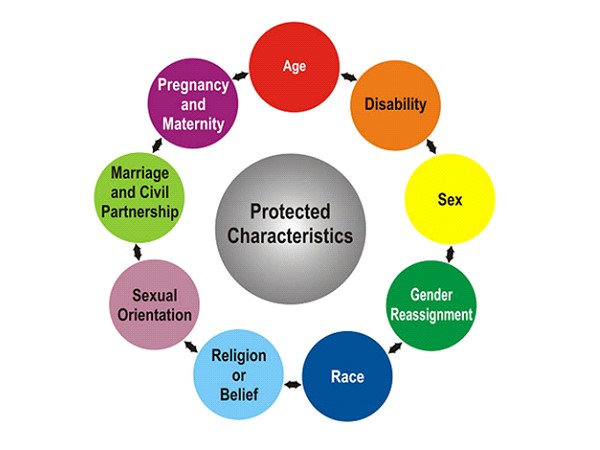 2. Equality Act 2010& COVID-19
[Speaker Notes: Equality

Socio economic not covered by the Act but has been the underlying factor in many communities most affected by COVID 19
Age Older individuals (over 65) are more at risk of COVID-19. More vulnerable in employment. Assumptions around not be able to ‘perform’ as well as younger staff with the move to digital platforms. Younger people  Oxf university research :https://www.ox.ac.uk/news/2020-03-30-covid-19s-impact-youth-mental-health-focus-new-research Youth services closing down : LRD August 2020/https://www.ukyouth.org/wp-content/uploads/2020/04/UK-Youth-Covid-19-Impact-Report-External-Final-08.04.20.pdf
Some disabilities higher risk of COVID 19. Shielding for the clinical vulnerable. Or caring for the clinically vulnerable. Disabilities may need reasonable adjustments. Stress can impact badly on some types of disability. E.g. mental health issues: anxiety disorders. Cohn's. Individuals may not want employers to know they have a disability
Race BAME individuals are at higher risk of COVID-19. Also more likely to have less secure, better paid jobs and job security. Some ethic groups have multi generational households so therefore living with older more vulnerable individuals as well. NUJ has members from outside the UK, many of whom moved here solely/primarily for employment or educational opportunities. Some have experienced additional traumas such as the isolation and anxiety of being locked down in a city and country where no close family members. Worrying about family members abroad, some of whom are based in countries where infection rates are still high/rising, and/or the healthcare system is shaky. Not being able to travel to our countries of origin for financial/logistical reasons. The added uncertainty about our future in the UK that is associated with all the news about institutions/the sector potentially collapsing, or job redundancies. Research here https://hes32-ctp.trendmicro.com:443/wis/clicktime/v1/query?url=https%3a%2f%2fwww.nber.org%2fpapers%2fw27612&umid=01615019-050b-4eaa-87e8-14b703cc03cf&auth=768f192bba830b801fed4f40fb360f4d1374fa7c-8c6d608b773b18a909e0c246ba8c269e92258f47
Trans people twice as likely to take own lives as other LGBT People – reduced support system/services for LGBT esp youth/younger groups
Sex – men are at higher risk  of COVID-19 70% deaths across Europe, Men.  Disproportionate effect on women. “Women are bearing the brunt of the emotional and financial fall out. IFS-UCL study showed that mothers are 23% more likely than fathers to have lost their jobs, either temporarily or permanently, during the current crisis. Of those who were in paid work prior to the lockdown, mothers are 47% more likely than fathers to have permanently lost their job or quit. Single parent families (90% of which are women)  
Marriage civil partnership – lock down pressures- sharing – increase in DA
Pregnancy – being isolation; having to shield, decreased access to key services, stress
Religion – places of worship closed so many have lost their essential network and support]
Test 1 Much lower numbers of Covid-19 cases and infection rates
Test 2 A plan for physical distancing  which includes home workingTest 3 Comprehensive testing & contact tracing
Test 4 A whole organisation/company wide strategy for health and safety
Test 5 Protection for people who are high risk
TESTS
[Speaker Notes: Tutor notes

5 tests – the slide is a comibination of FE & HE advice.

FE advice https://www.NUJ.org.uk/media/10897/FE-workplace-return-negotiating-guidance/pdf/NUJ_covid19_fe_workplacereturnguidance.pdf
HE advice https://www.NUJ.org.uk/media/10935/NUJ-HE-on-campus-return-tests/pdf/NUJ_covid19_hetests.pdf

Wales FE which is useful as a checklist  https://www.NUJ.org.uk/media/10934/Agreed-FE-Wales-workplace-return-protocols/pdf/covid-19_walesfe_protocols.pdf]
https://www.NUJ.org.uk/covid19  
The NUJ branch is the greatest source of support- please contribute if you can
5. What support is available from NUJ?
[Speaker Notes: This is really a promotion of the covid page of the NUJ website https://www.NUJ.org.uk/covid19
NUJ Extra
H&S support pages

HSE – DSE
MIND
Samaritans
Hazards

obviously this changes all the time so please draw participants’ attention to the latest info.  

https://www.NUJ.org.uk/media/10897/FE-workplace-return-negotiating-guidance/pdf/NUJ_covid19_fe_workplacereturnguidance.pdf

https://www.NUJ.org.uk/media/10932/Branch-health--safety-note/pdf/NUJ_covid19_branch-hs-advice.pdf

https://www.NUJ.org.uk/media/10841/Covid-19-crisis-branch-bargaining-guidance/pdf/NUJ_covid19_bargaining-guide.pdf

Previous note:
NUJ are working hard to keep members informed about COVID 19 and its impact on members’ work and home life. One the front page of the NUJ website there are regular updates about Covid 19 which includes a guide for branches, guidance and best practice on working from home, Taking care of yourself, contingency planning and the latest news from Jo Grady the NUJ General Secretary.
Remember Branches are an important source of information and support so keep connected with them. Most are running virtual meetings and information about your Branch contact details is in the membership section of the NUJ website. Please also encourage others to join the NUJ at this critical time. The NUJ continues to work with employers to ensure members’ are supported appropriately and is working with precarious members to ensure that they are getting the support and help they need.]